What is Economics?
1.1
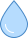 Copyright Bananaomics
The 9 Central Concepts
Match the concept to the symbol you feel is correct
Efficiency
Scarcity
Choice
Interdependence
Equity
Sustainability
Intervention
Economic Well-Being
Change
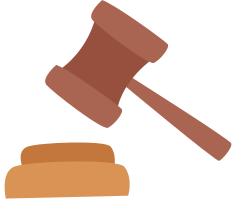 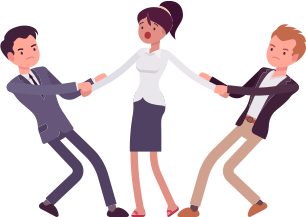 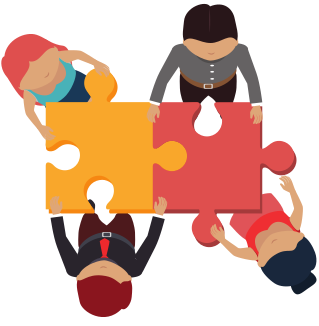 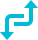 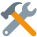 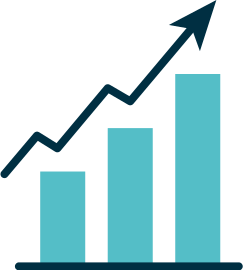 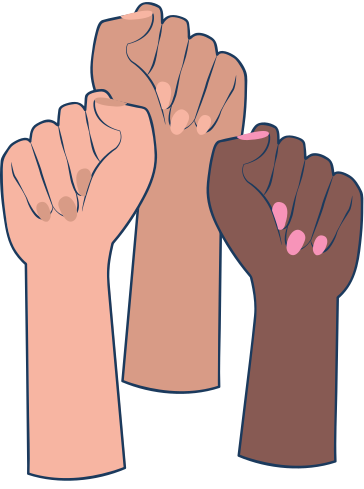 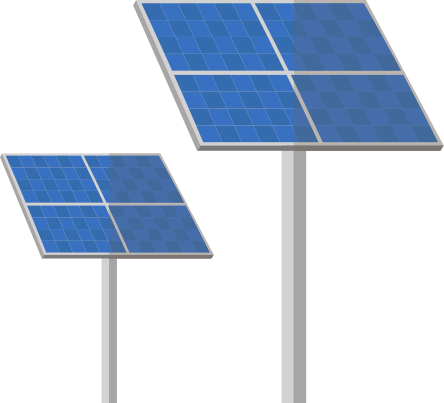 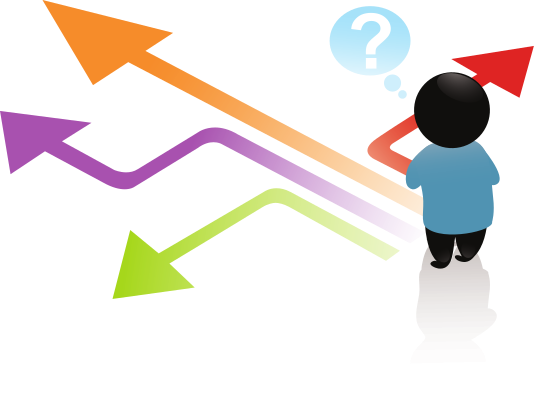 Copyright Bananaomics
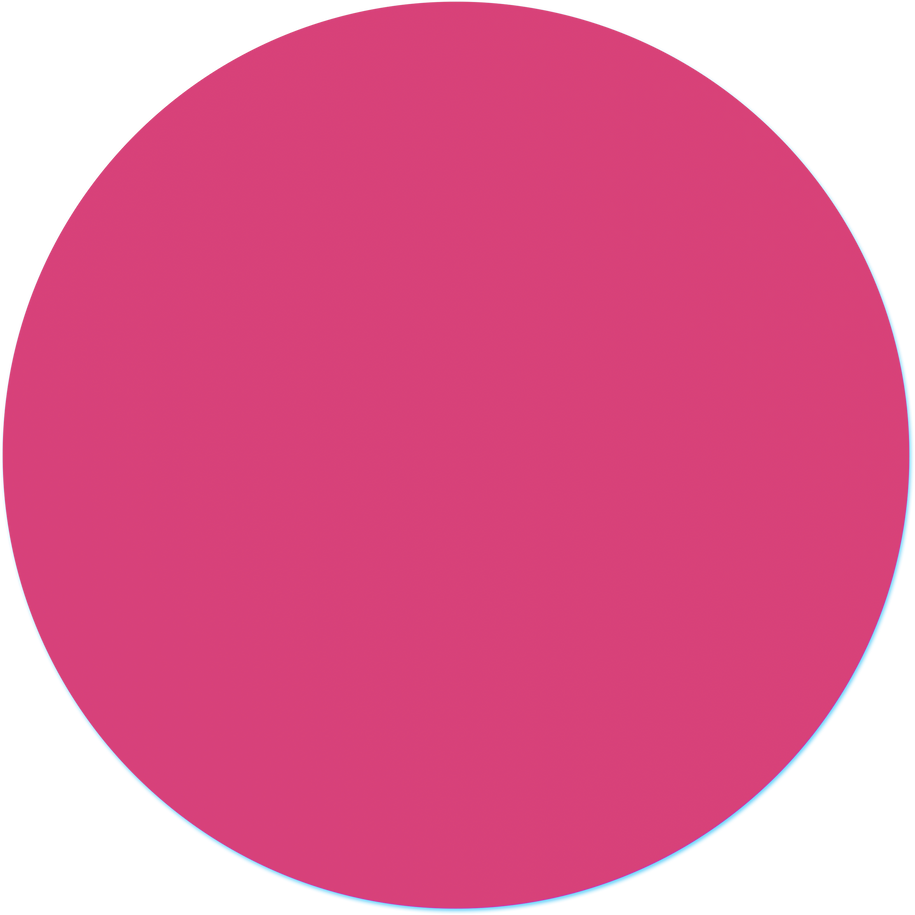 The 9 Central Concepts
Scarcity
Efficiency
Choice
ECONOMICS
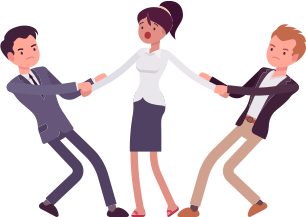 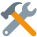 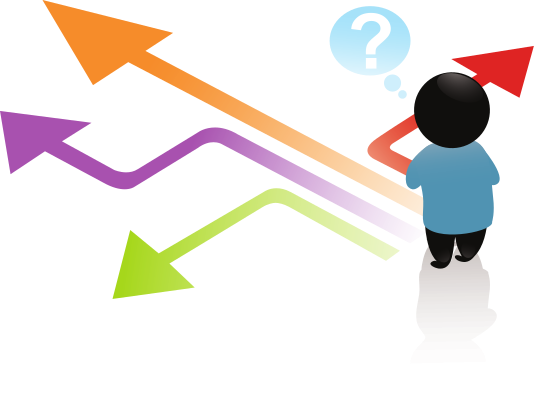 Interdependence
Sustainability
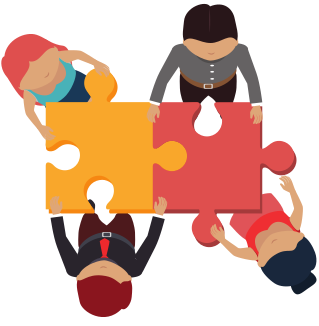 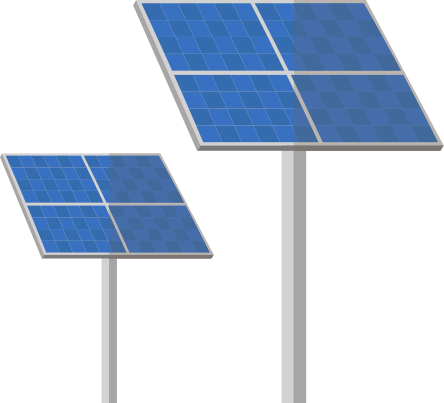 Equity
Change
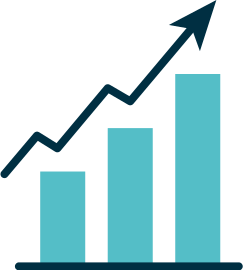 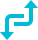 Intervention
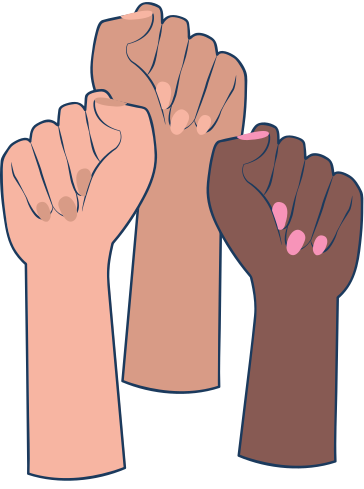 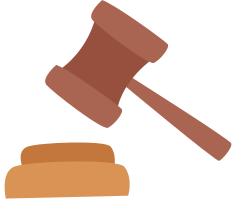 Economic Well-Being
Copyright Bananaomics
Key Concept Activity
Pick two Key Concepts and find a news article written within the last year that fits with the concept! Write a few sentences explaining why.
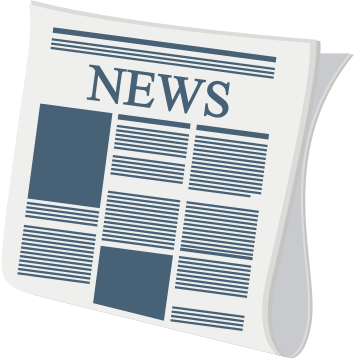 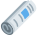 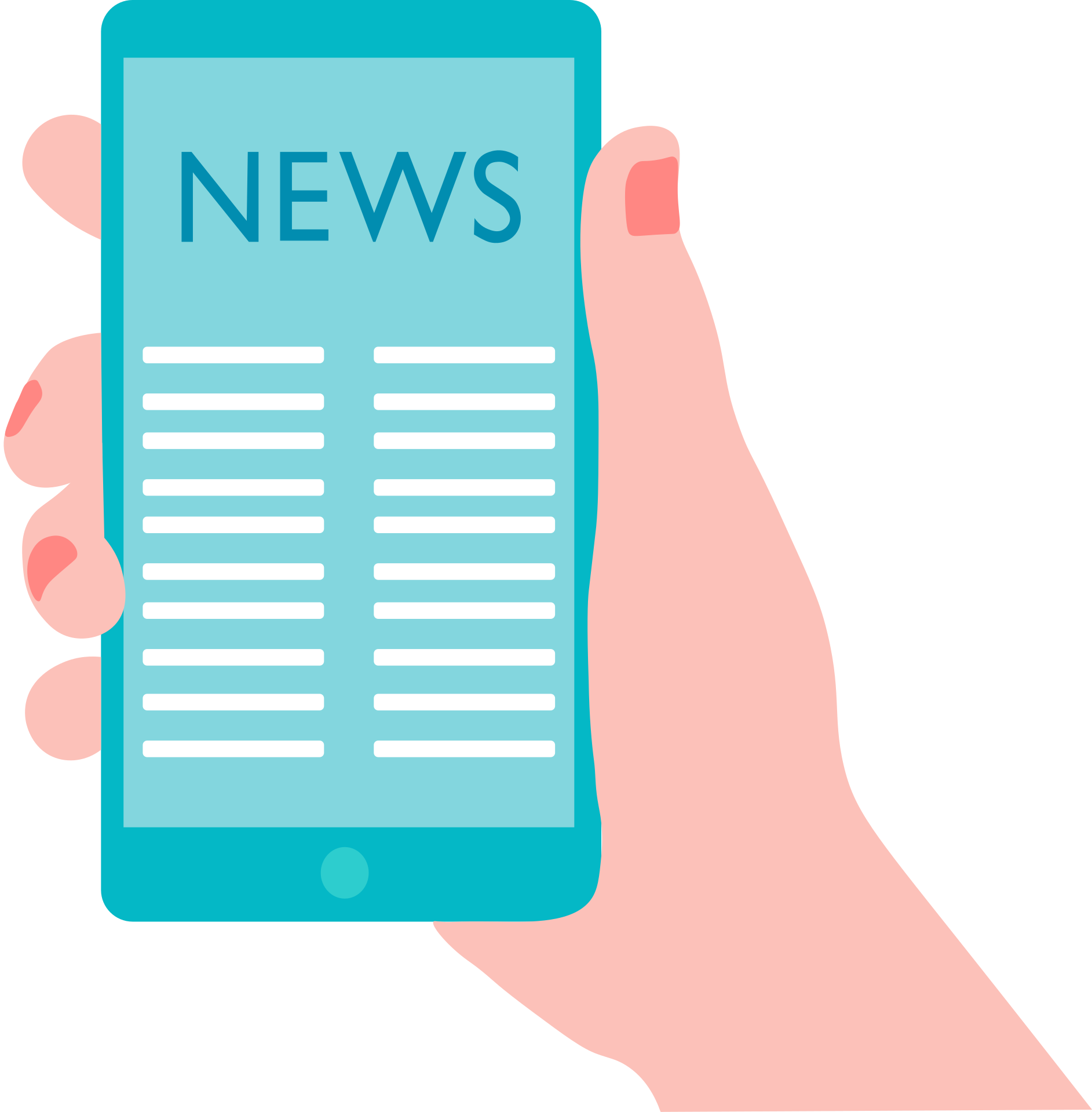 Two Branches
Microeconomics 
studies the behavior of individual economic agents such as consumers, households, firms, industries, and the government, and how they make economic decisions.
Macroeconomics 
studies the economy as a whole, focusing on countries' fundamental economic goals.
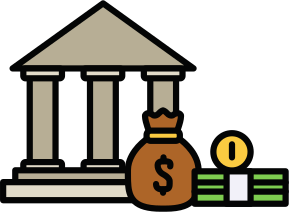 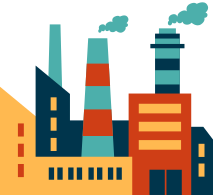 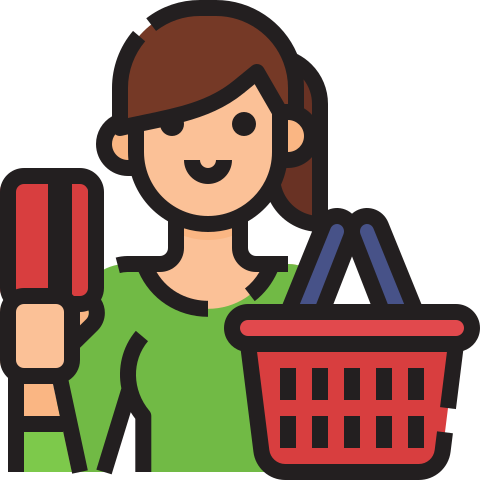 Copyright Bananaomics
Discussion
Without any prior knowledge, define economics.
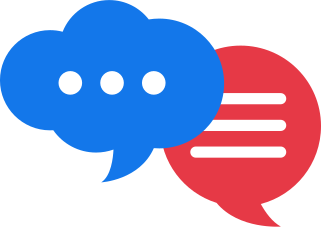 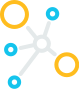 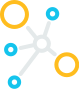 Copyright Bananaomics
Definition
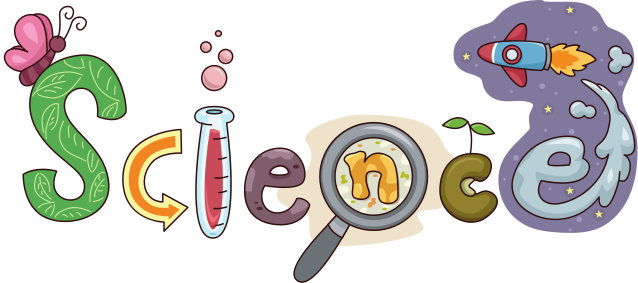 Economics is
a social science. 
the study of people in society
the study of rationing systems: how scarce resources meet the infinite wants of individuals.


Textbook Definition
Economics is the study of how societies use their scarce resources, which are needed to produce goods and services, to fulfill the unlimited needs and wants of the population, and distribute these goods and services among different groups.
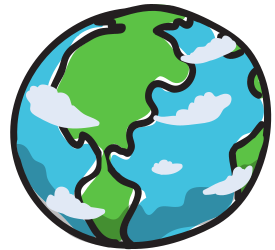 Copyright Bananaomics
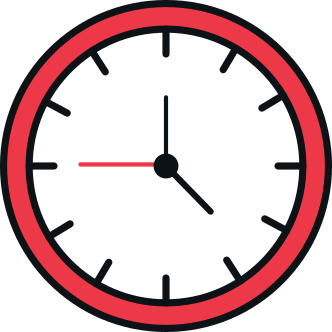 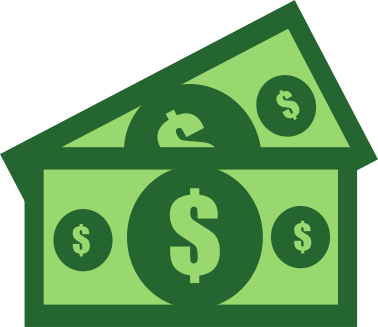 At the heart of economics is ..



Scarcity
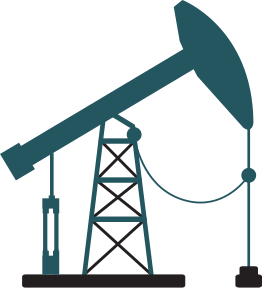 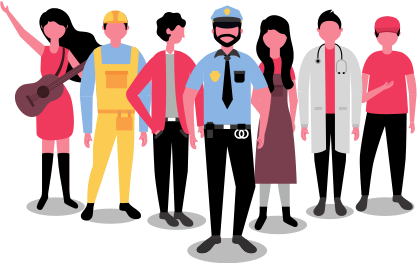 Copyright Bananaomics
Scarcity
Scarcity -  we have unlimited wants but limited resources

Due to scarcity, we are unable to have everything we desire. Therefore, we must make Choices about what resources we consume and which we give up. (Trade-Off) 

 Economics is the study of choices. In this section, we will study the choices of individuals, firms, and governments.
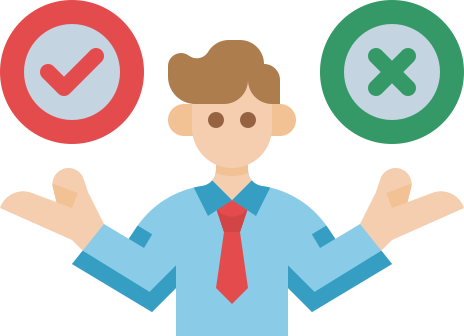 Copyright Bananaomics
Costs
Due to scarcity, individuals, firms, and governments must make choices. All choices come with a trade-off. 
Trade-Off: All the alternatives that are given up when a choice is made.

Opportunity Cost: The next best-alternative that is given up when a choice is made.
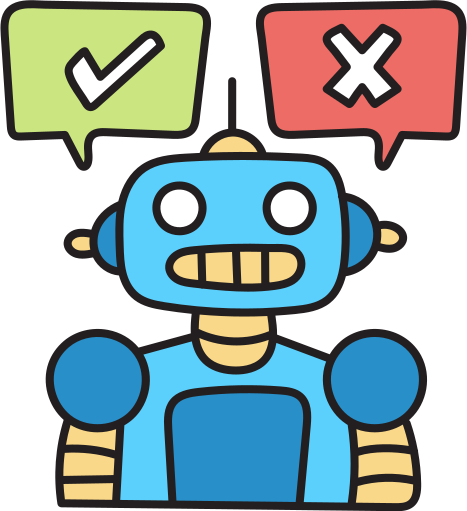 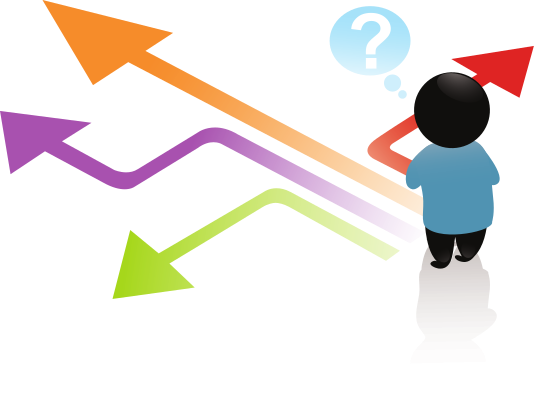 Copyright Bananaomics
Opportunity Cost
Scarcity leads to choices. Choices lead to trade-offs. But not all trade-offs are equal.
Opportunity Cost
The next bext choice/alternative given up when a decision is made
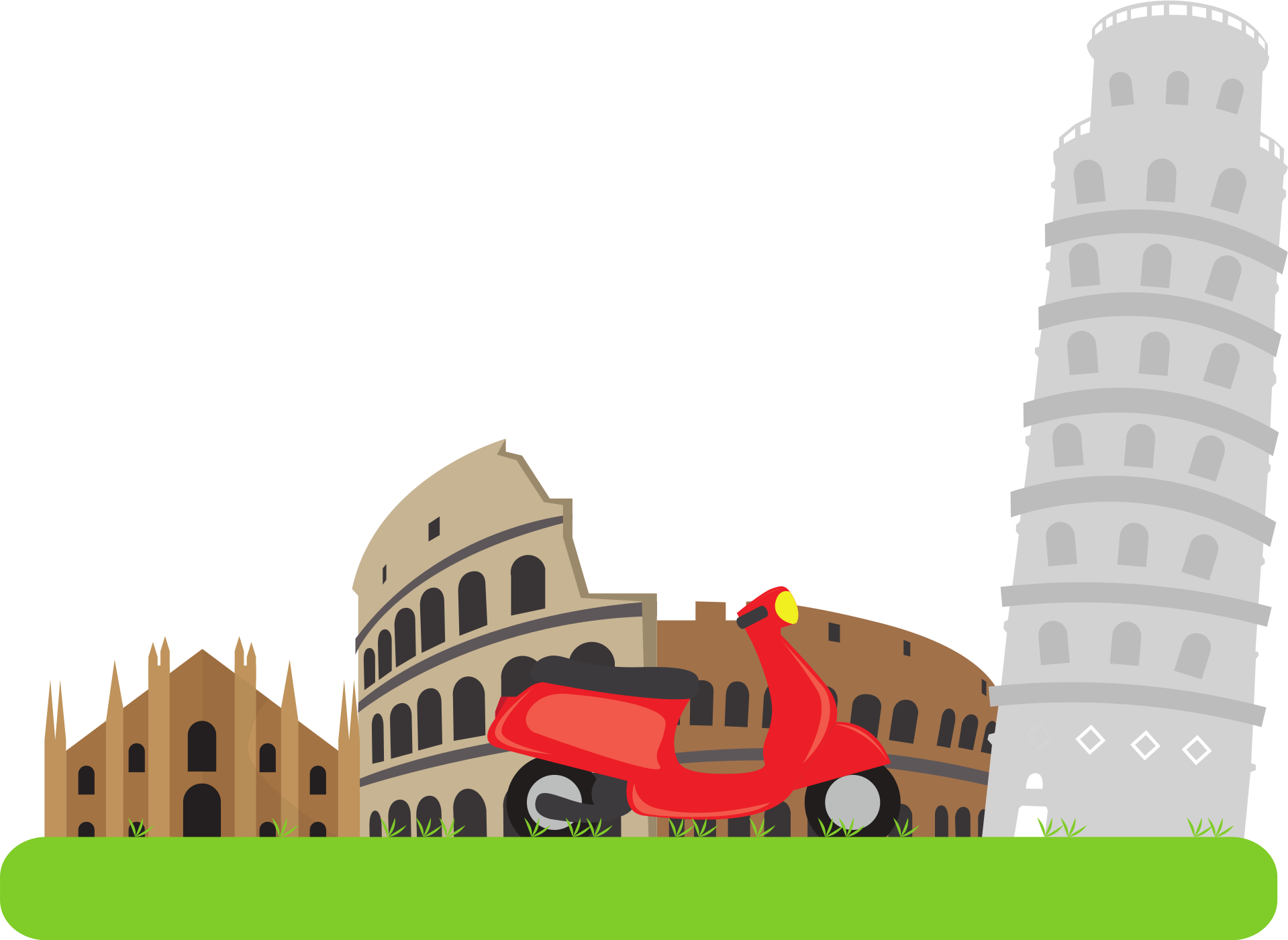 Example
You and your friends are deciding what you would like to eat. You decide you want Italian food. At the restaurant, you are debating between pizza or pasta. You choose pizza. 

What is your opportunity cost?
Copyright Bananaomics
Factors of Production
Think of a good or service you purchase regularly purchase. List out all the resources used to make that product or service. Be EXTENSIVE!
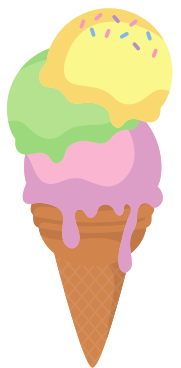 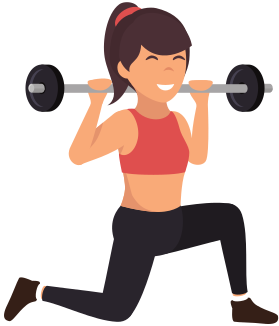 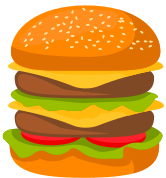 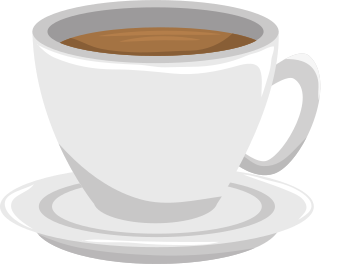 Copyright Bananaomics
Resources
All Resources can be classified into one of the Factors of Production
CELL
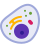 Capital
Labour
Entrepreneurship
Land
Copyright Bananaomics
Capital
Physical Capital
Any Human-made resource used to create other goods or services.
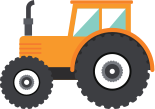 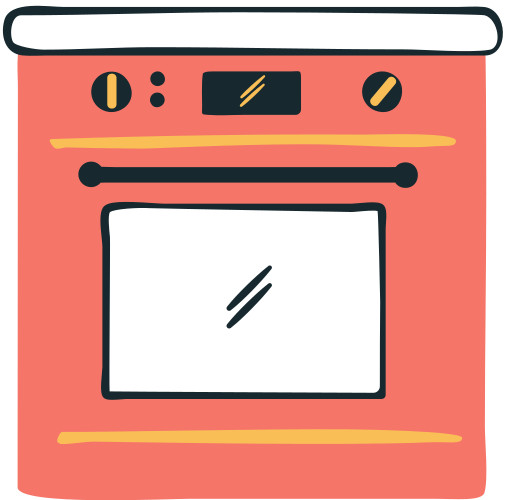 Human Capital
Skills or knowledge gained through education or experience
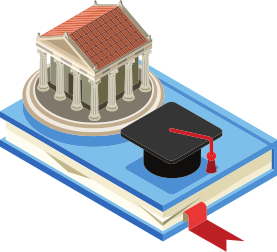 Copyright Bananaomics
Entrepreneurship
Leaders who bring together other factors of production to create goods and services. Their primary motivation is  PROFIT
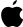 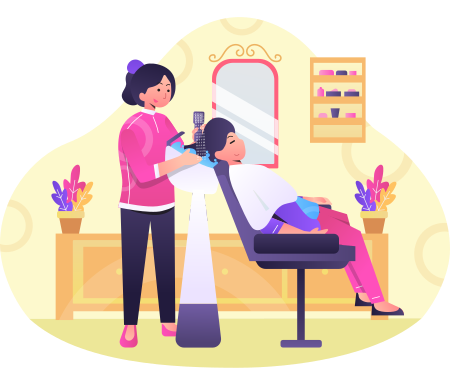 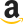 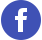 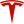 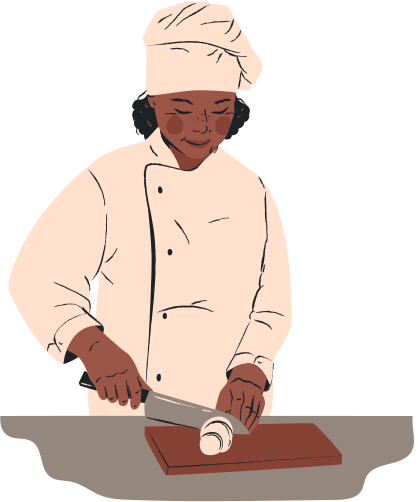 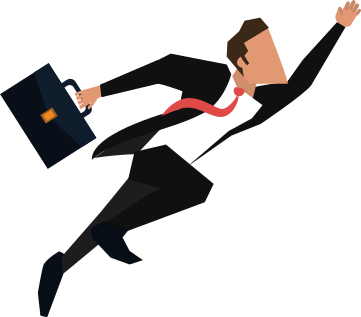 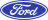 Copyright Bananaomics
Land
Any Natural Resource used to produce goods or services. Anything that comes naturally from the Earth
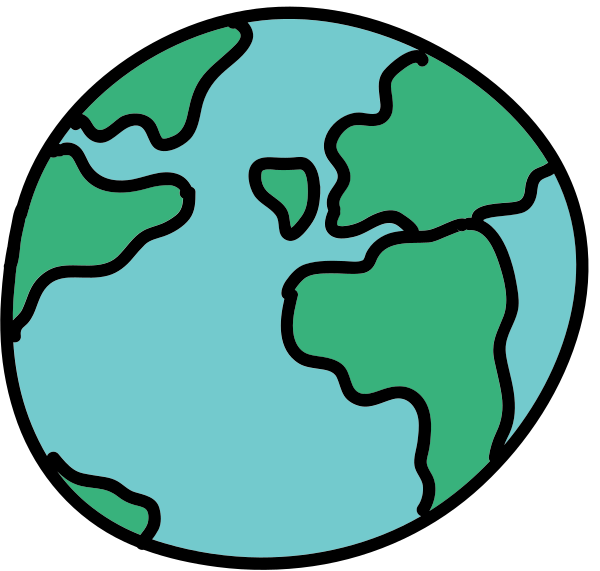 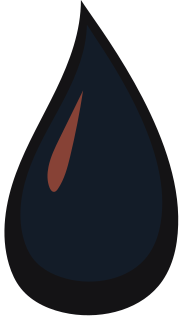 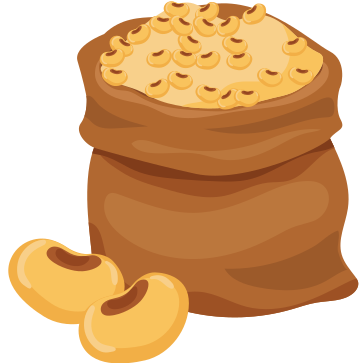 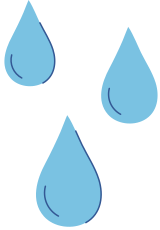 Copyright Bananaomics
Labour
A person who devotes effort to a task and who is usually paid.
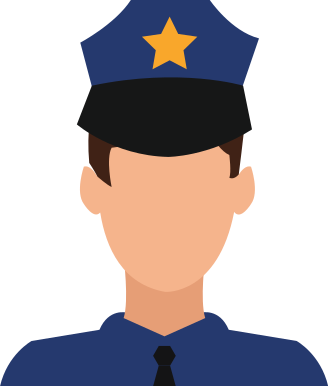 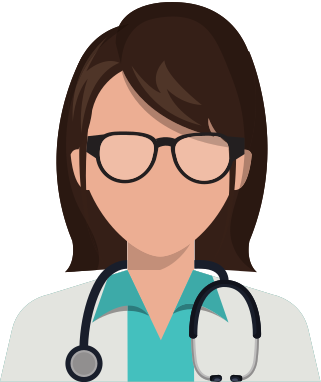 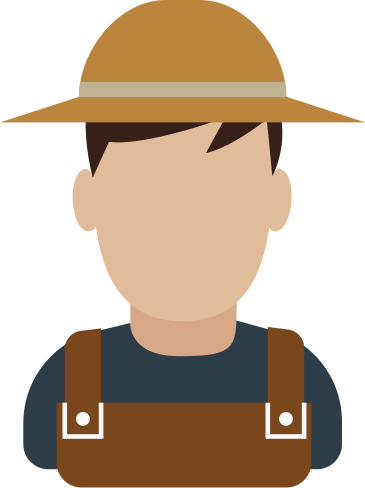 Copyright Bananaomics
Decision Making
When analyzing choices, economists will "Thinking on the Margin" (Marginal Analysis) which simply put, means making decisions based on increments. 
Examples
1 additional hour of study time
30 more minutes of TV Time
1 additional slice of pizza to eat
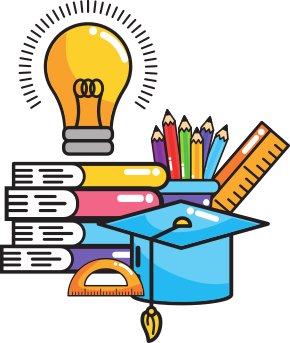 Copyright Bananaomics
Three Basic Economic Questions
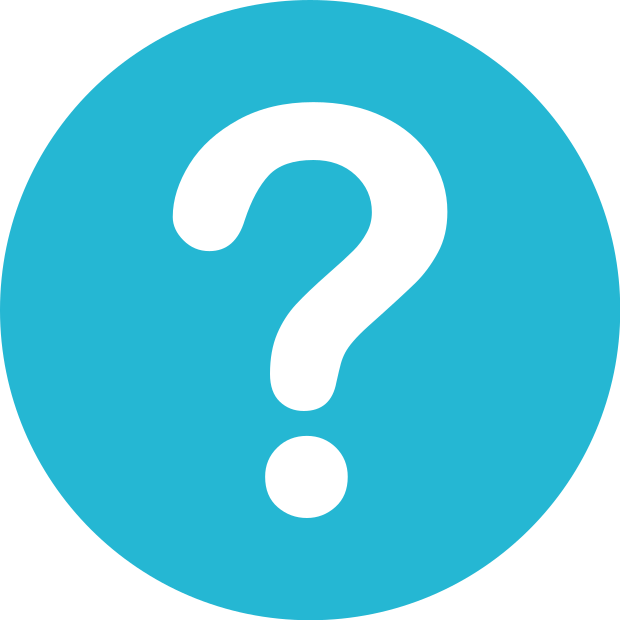 Copyright Bananaomics
Three Basic Questions
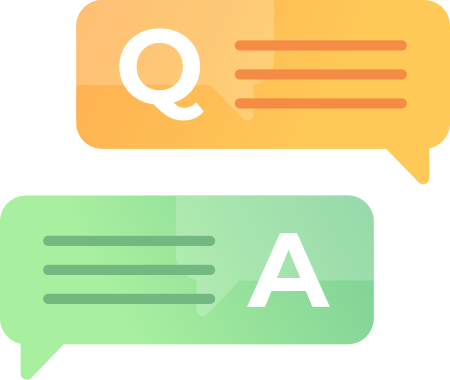 What to Produce?
How to Produce?
For Whom to Produce?
How a society answers these questions determines what economic system they use.
Copyright Bananaomics
Economic Systems
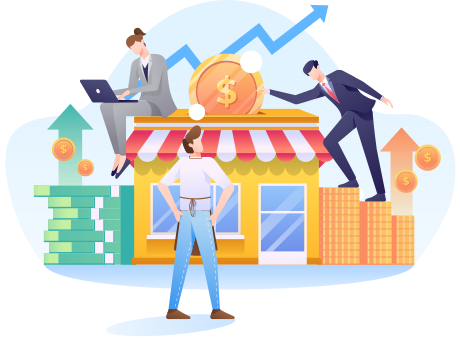 Copyright Bananaomics
Shoe Activity
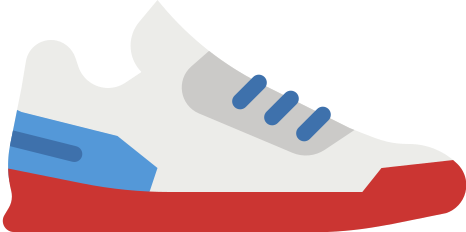 Copyright Bananaomics
Instructions
Round 1
Get out a sheet of paper. You will have one minute to draw a shoe. I will then walk around and provide payment to shoes I would like to purchase with my budget of $20. Go!
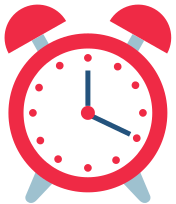 Copyright Bananaomics
Instructions
Round 2
Flip over to the other side of your paper. You will now draw another shoe however, this time, everyone in the class will receive $1 regardless of how great or terrible your shoe is. Go!
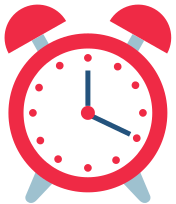 Copyright Bananaomics
Reflection
With a partner or a group, discuss some of the key differences and takeaways from the two rounds.
Copyright Bananaomics
Reflection
Round 1
Round 2
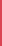 Free Market Economy
Capitalism
Incentive for innovation
Variety of choice
Incentive to create a quality product

Inequality - not everyone gets money
Centrally Planned Economy
Communism
Equality
Organized 

Lack of incentive
Lack of innovation
Copyright Bananaomics
Economics Systems
Centrally Planned
Free Market
All economic decisions made by the government
The government owns all Factors of Production.
The government decides what to produce.
The government decides how resources are used (including labour) and how to distribute goods within society.
All economic decisions are made by consumers and producers in the free market.
Individuals and private firms own all Factors of Production.
Entrepreneurs and profit decide what is produced.
Firms employ individuals and seek the most efficient use of resources for higher profit.
Price determines who is able to pay for and purchase goods.
Theoretically, no government intervention.
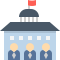 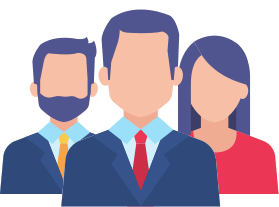 Copyright Bananaomics
Economics Systems
Mixed Market
In reality, all countries do not follow the extreme view of no government intervention (Free-Market) or full government intervention (Centrally Planned).



Most economies in the world today are mixed economies. They incorporate some government intervention and some free-market principles.
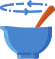 Copyright Bananaomics
Production Possibilities Curve
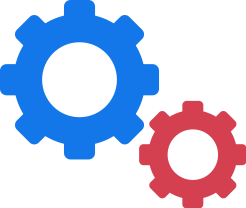 Copyright Bananaomics
PPC (PPF)
Production Possibilities Curve/Frontier
A model designed to show the alternative combinations a firm or country can produce using their maximum resources.
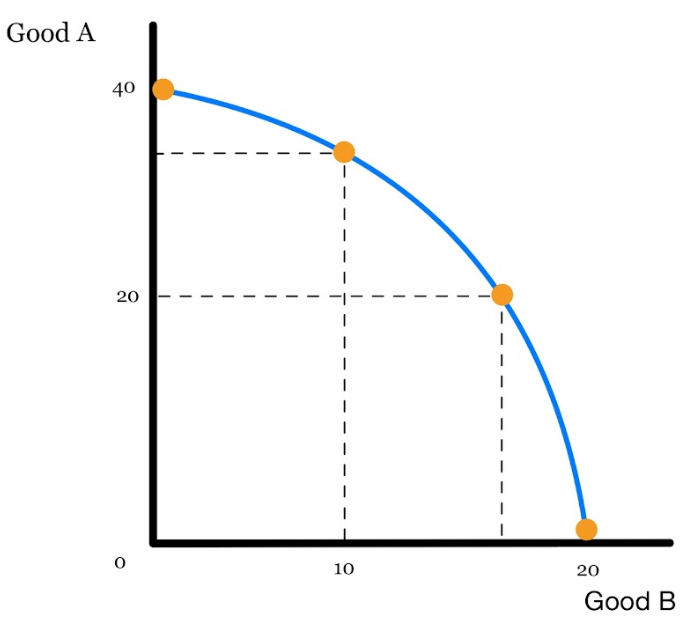 Assumptions of the PPC
Only 2 goods can be produced
Full Employment (All possible jobs are filled)
Fixed Resources 
Fixed Technology
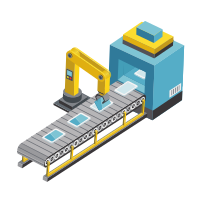 Copyright Bananaomics
Plotting a PPC Curve
Attempt to construct a PPC curve from the information below
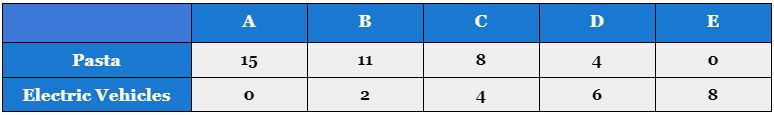 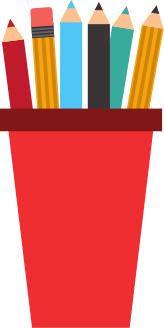 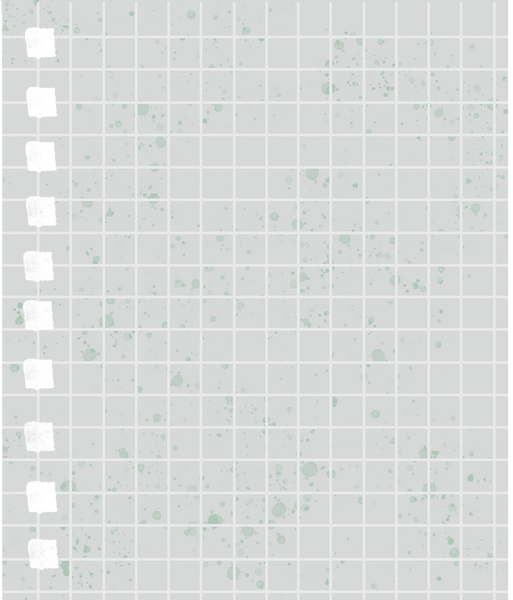 Copyright Bananaomics
Plotting a PPC Curve
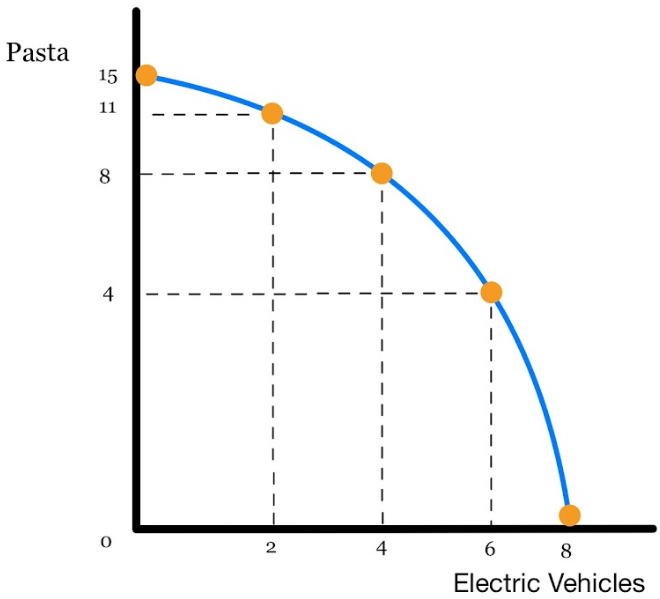 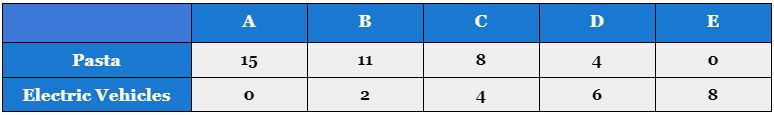 Copyright Bananaomics
Efficiency
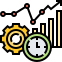 Copyright Bananaomics
Efficiency
Efficiency - resources are being used in the best possible way. There is no waste and no improvements to be made.

Point B, C, and D - Efficient. All resources are used at their maximum potential.

Point A (Any point inside the curve) - Inefficient as all resources are not being used to the fullest and efficiency could be improved by moving to point B, C, or D. 

Point A can also represent an inefficiency due to unemployment.

Point E (Any point outside the curve)- Impossible or unattainable given current resources.
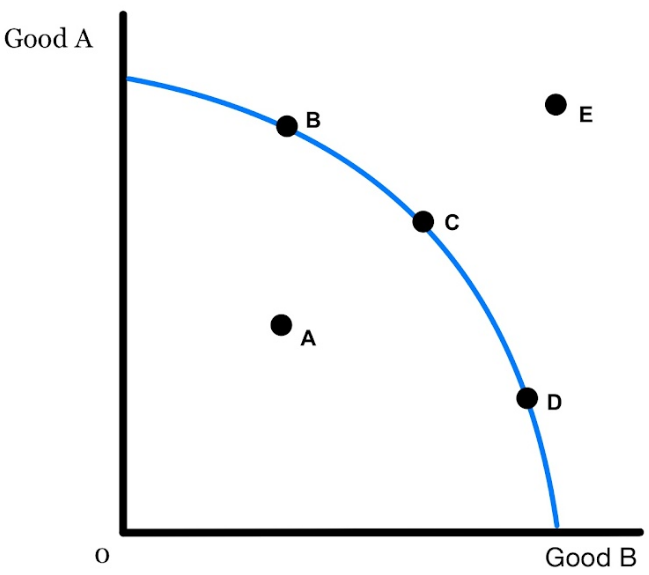 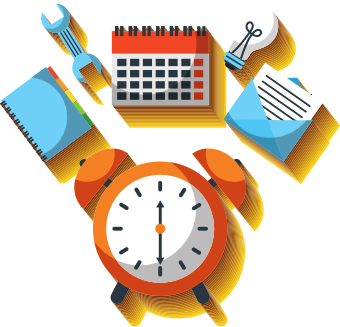 Copyright Bananaomics
Opportunity Cost, Scarcity, and Choice
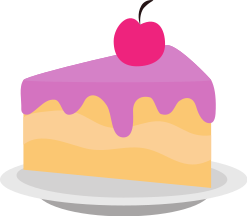 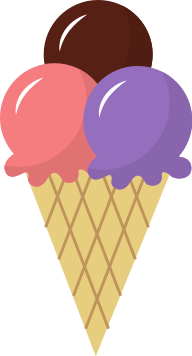 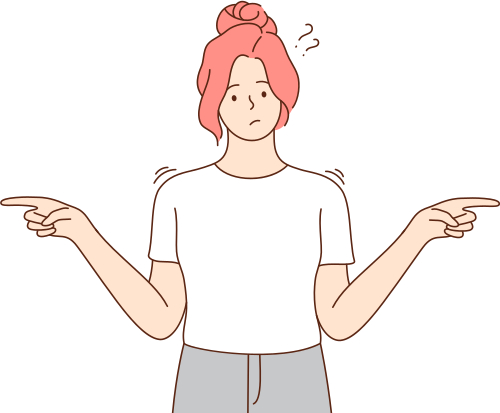 Copyright Bananaomics
Opportunity Cost
The PPC model is great for analyzing the concept of opportunity cost.
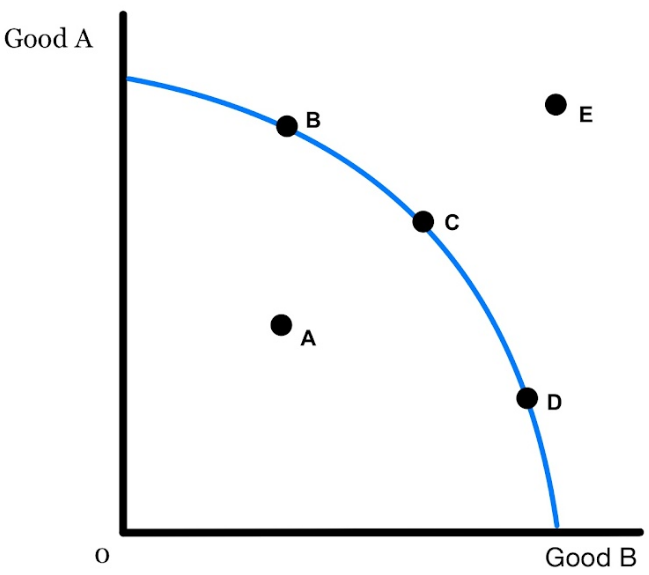 For example, a movement from point B to point D would represent an increase in the production of Good B.

The opportunity cost would be some quantity of Good A.
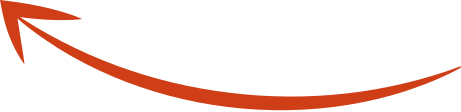 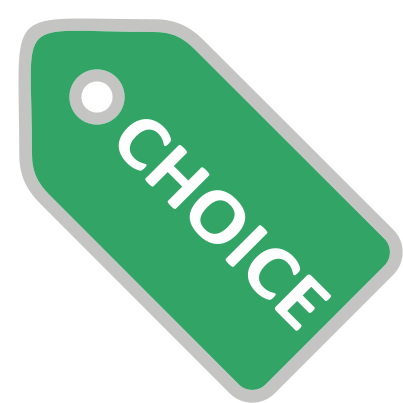 Copyright Bananaomics
Opportunity Cost Practice
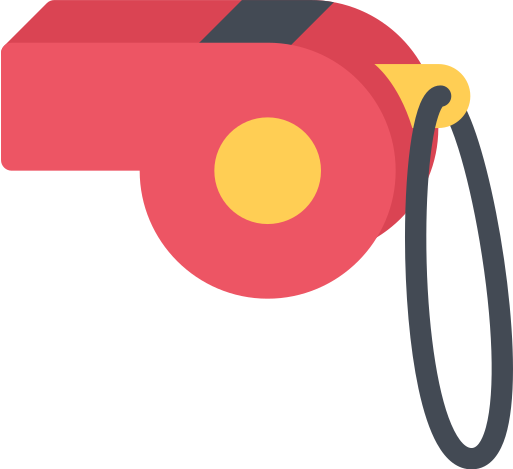 Copyright Bananaomics
Opportunity Cost Practice
What is the opportunity cost of moving from point C to D?

What is the opportunity cost of moving from point D to A?

What is the opportunity cost of moving from point F to D?

What is the opportunity cost of moving from point A to E?

What can be stated about point G?

What can be stated about point F?
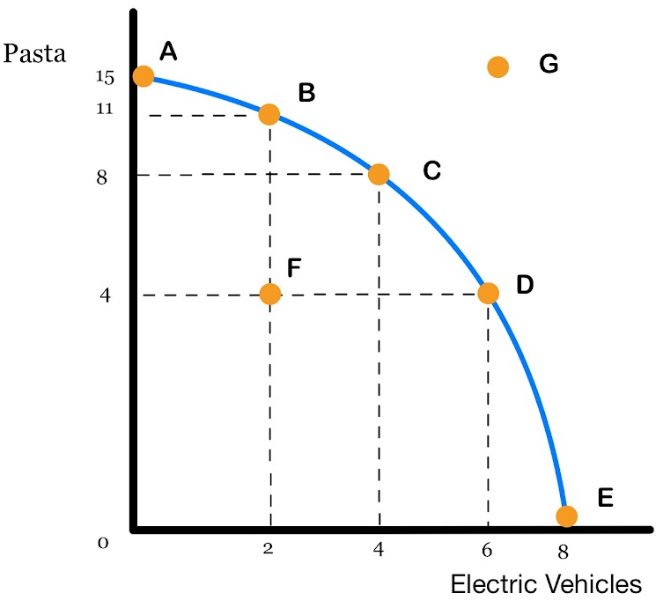 Copyright Bananaomics
Opportunity Cost Practice
What is the opportunity cost of moving from point C to D?

What is the opportunity cost of moving from point D to A?

What is the opportunity cost of moving from point F to D?

What is the opportunity cost of moving from point A to E?

What can be stated about point G?

What can be stated about point F?
4 Pasta
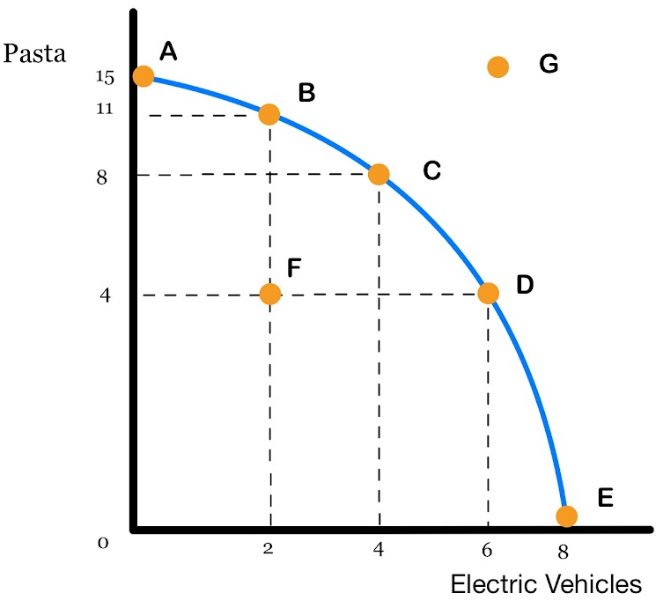 6 Vehicles
No Opportunity Cost
15 Pasta
Unattainable
Inefficient
Copyright Bananaomics
Increasing vs Constant Opportunity Cost
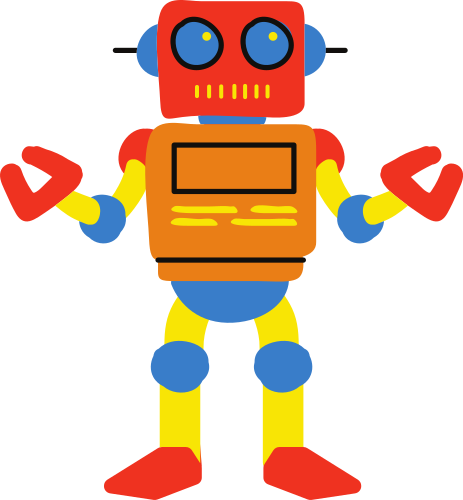 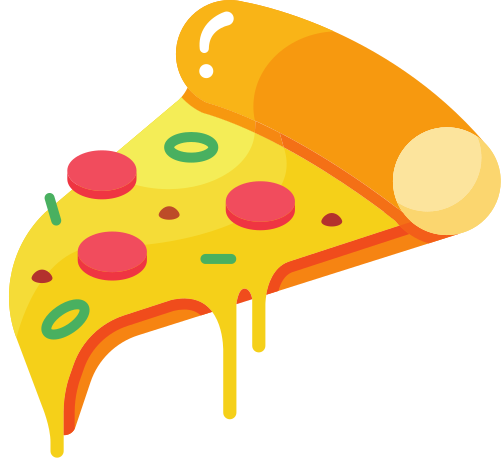 Copyright Bananaomics
Increasing Opportunity Cost
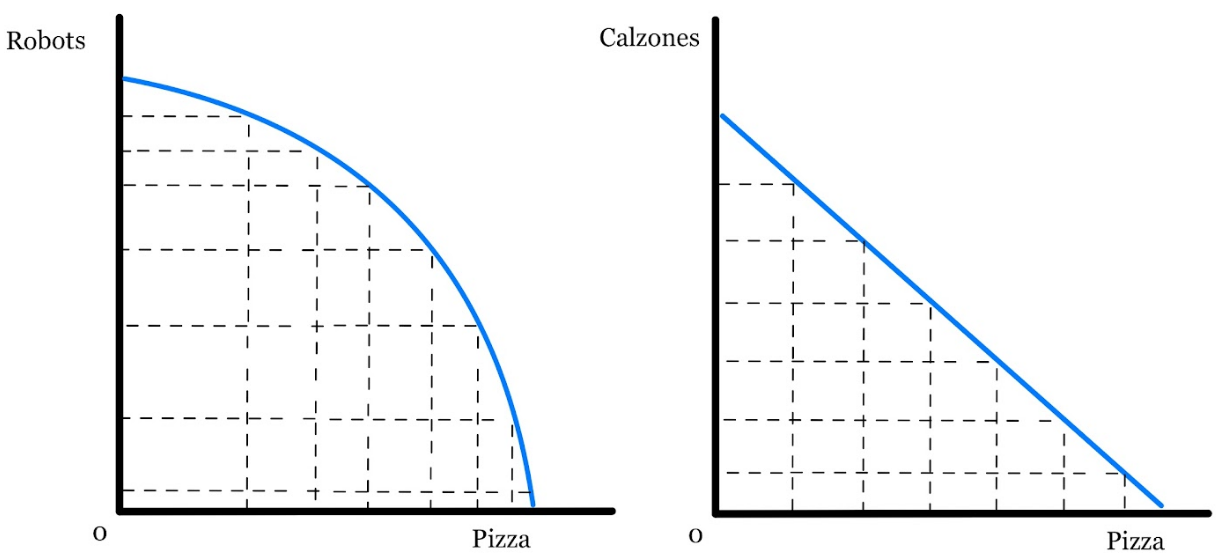 As you produce more of one good, the opportunity cost increases. 

Why? Not all resources are equally suited for the production of both goods.

The result of this leads to a 'bowed out' curve.
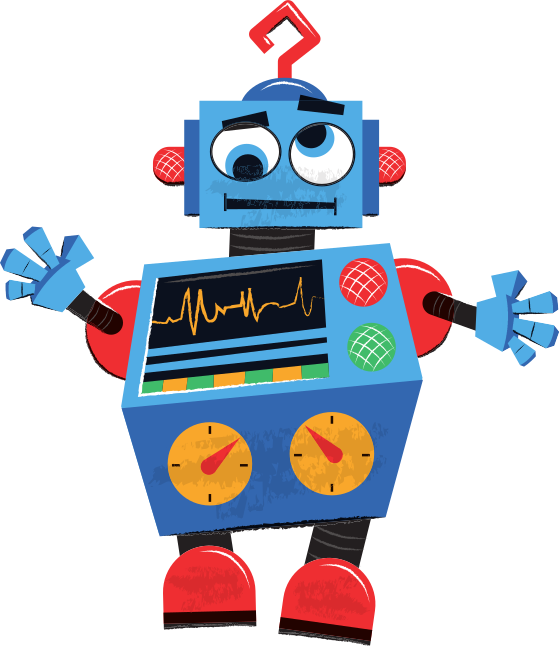 Copyright Bananaomics
Constant Opportunity Cost
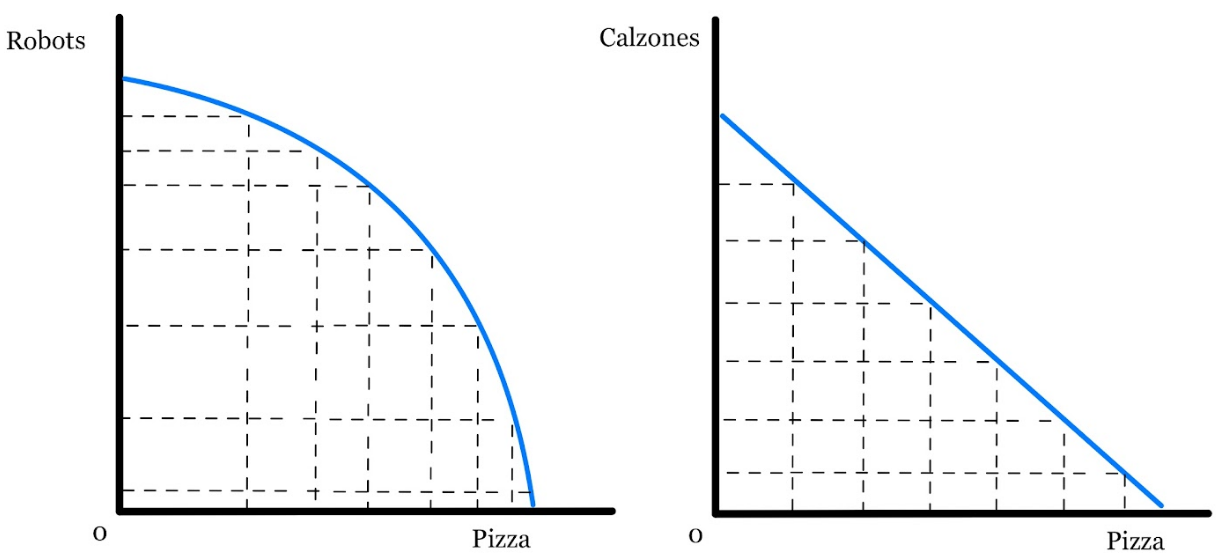 Sometimes, resources can be easily interchanged to produce either good leading to a constant opportunity cost.

A constant opportunity cost results in a straight line PPC.
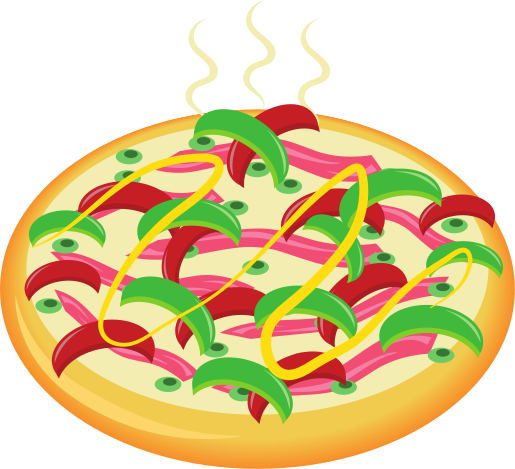 Copyright Bananaomics
Increasing vs Constant
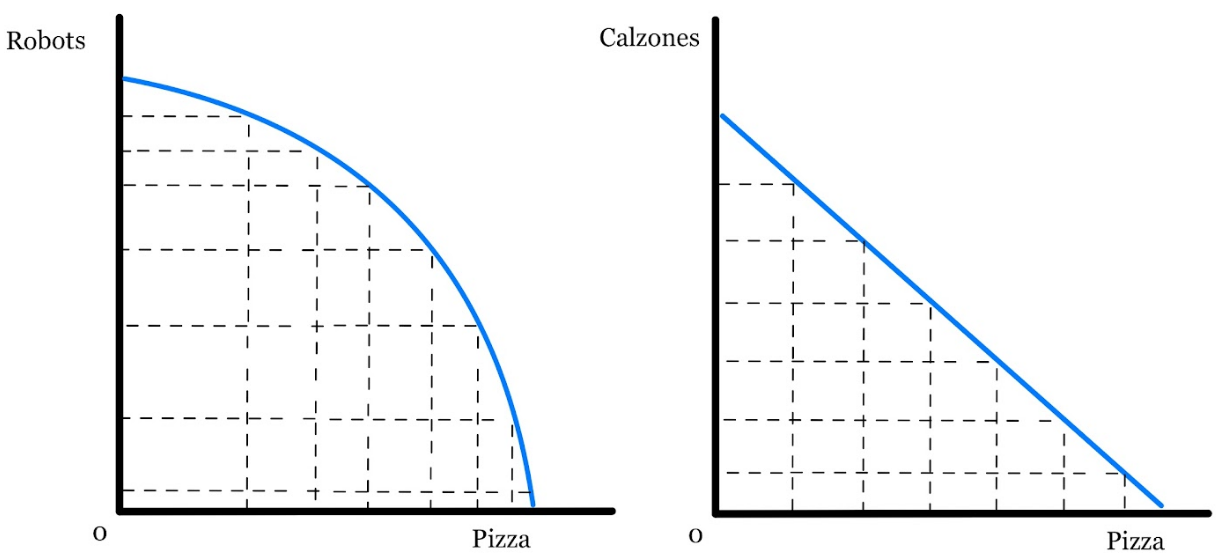 Copyright Bananaomics
Potential vs Actual
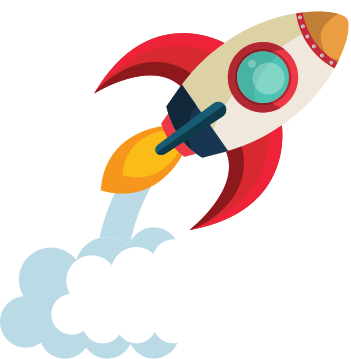 Copyright Bananaomics
Actual Growth
A movement from point A to Point C illustrates ACTUAL GROWTH.

ACTUAL GROWTH - When growth/efficiency is achieved by making better use of resources.
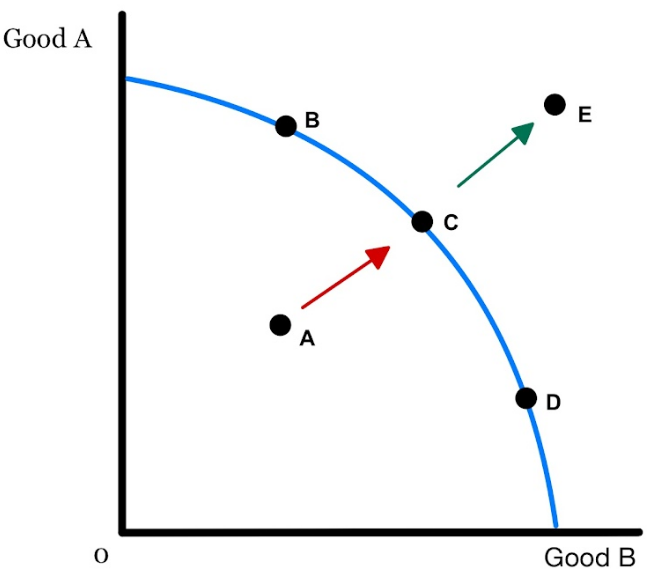 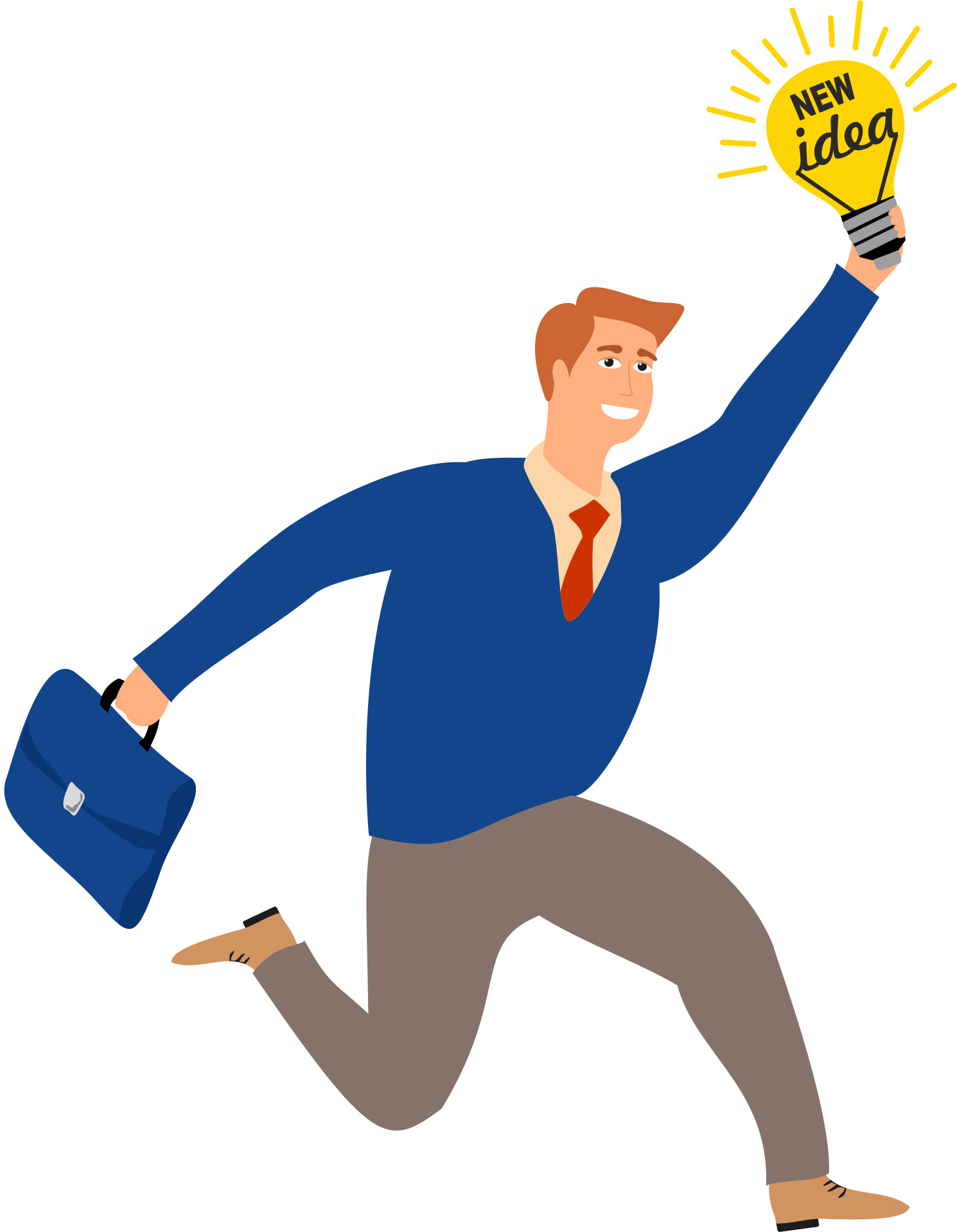 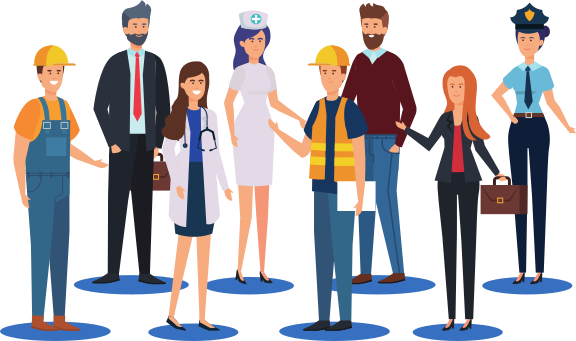 This is growth that can ACTUALLY happen given current resources.
Copyright Bananaomics
Potential Growth
An increase in the maximum amount that can be produced is POTENTIAL GROWTH.

POTENTIAL GROWTH results in a shift of the PPC. A few things cause the shift of PPC.
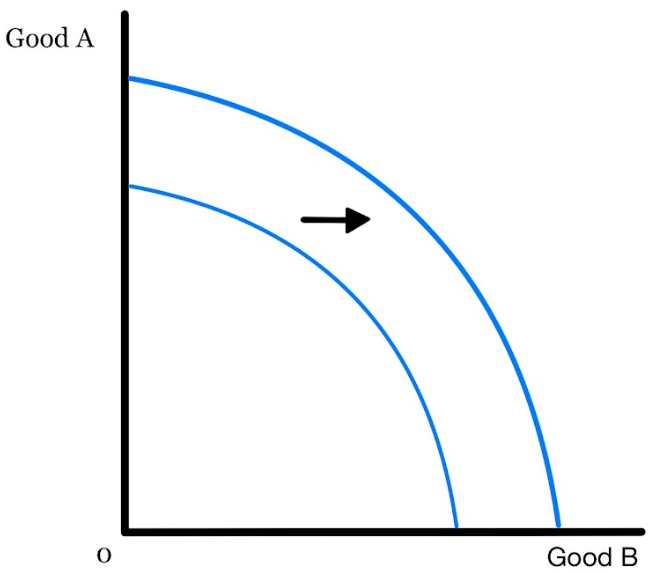 Shifters of the PPC (Potential Growth)

1. Change in quantity or quality of Factors of Production 

2. Improvement in Technology
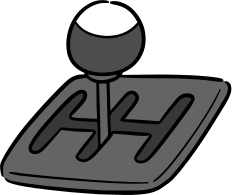 Copyright Bananaomics
PPC Practice
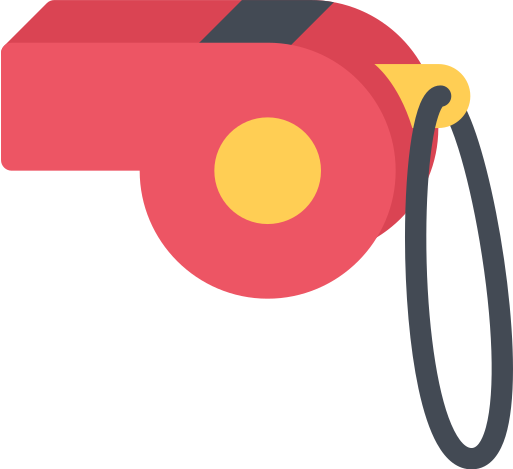 Copyright Bananaomics
PPC Practice
Draw a PPC diagram comparing Cars and Ice Cream. Draw the changes for the following:

Note: You should draw a PPC diagram for each question
Be sure to also list the which shifter changes the curve

 New Ice Cream Machinery Created
 Metal shortage worldwide 
 An increase of the general population and labour force
 Summer time! Ice Cream demand increases
 Dairy farms hit by natural disaster
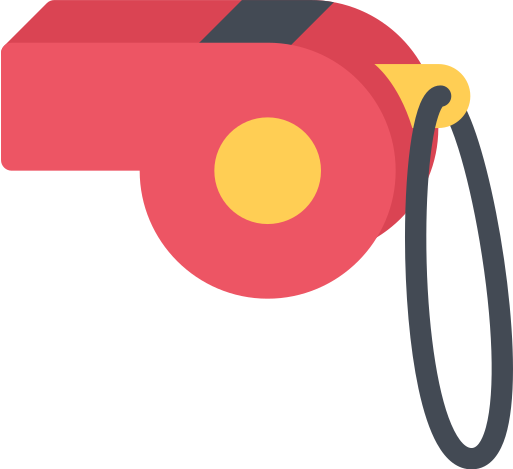 Copyright Bananaomics
PPC Practice
New Ice Cream Machinery Created
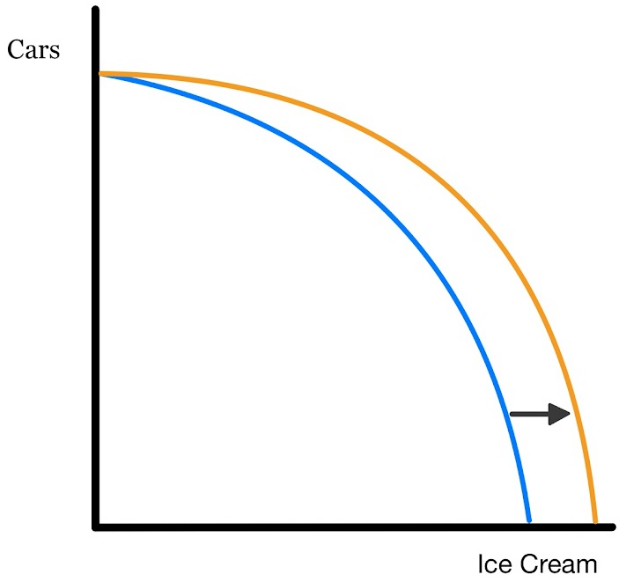 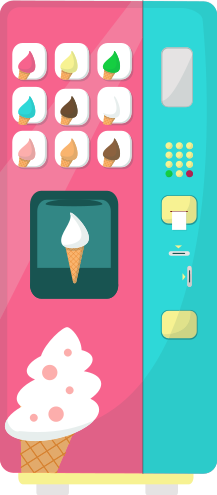 Copyright Bananaomics
PPC Practice
2. Metal shortage worlwide
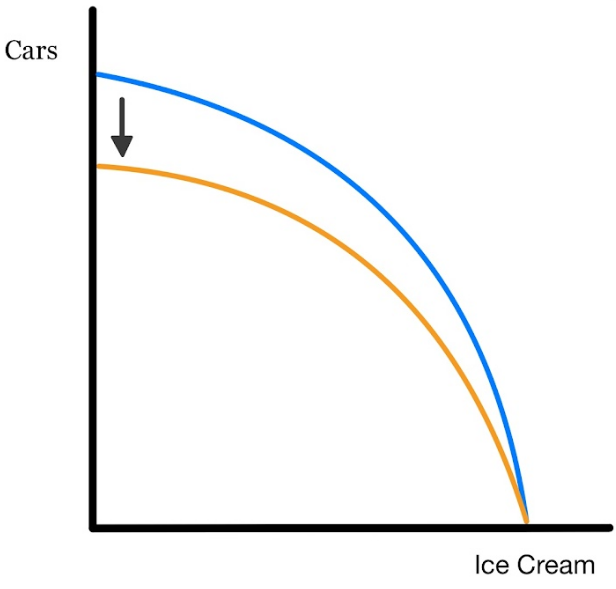 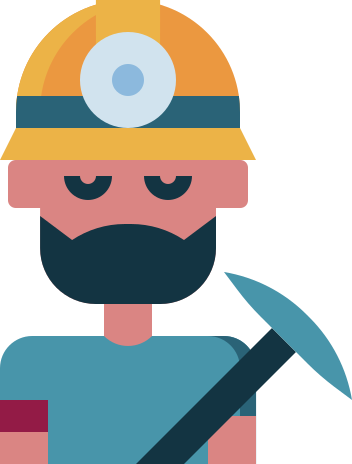 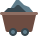 Copyright Bananaomics
PPC Practice
3. Increase in general population and labor force
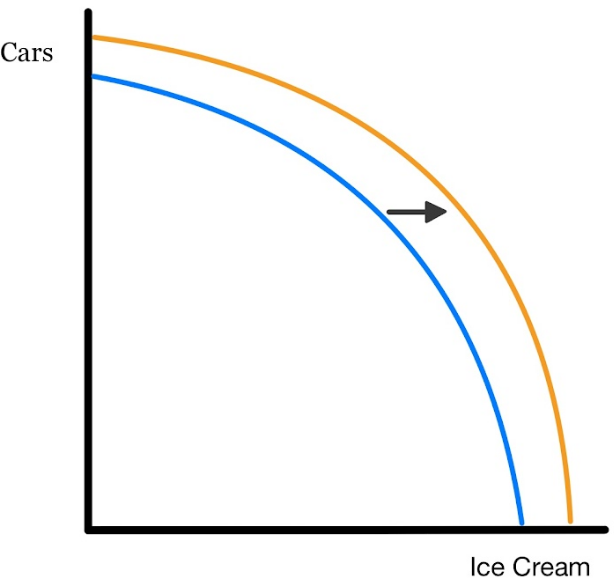 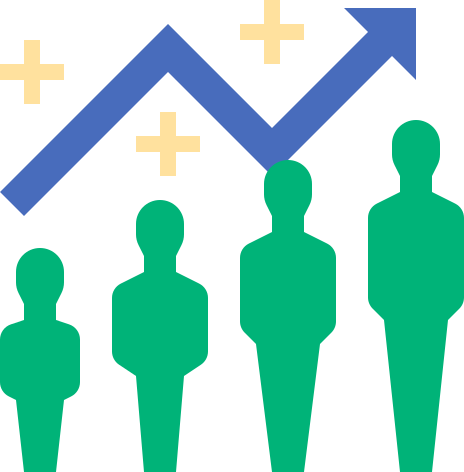 Copyright Bananaomics
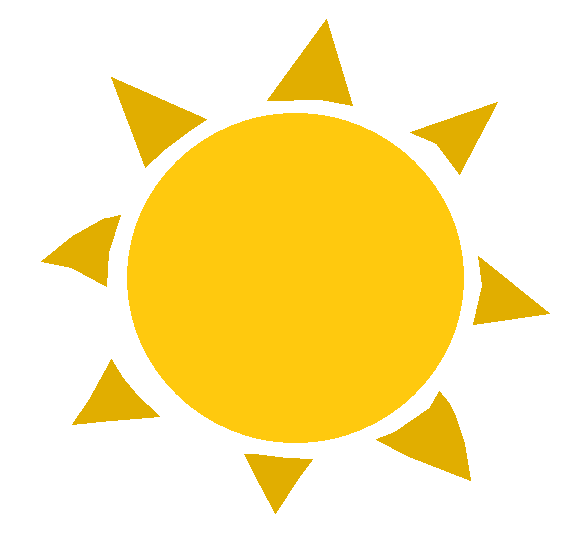 PPC Practice
4. Summer time! Ice cream demand increases 
(NO SHIFT = Demand is not one of the shifters)
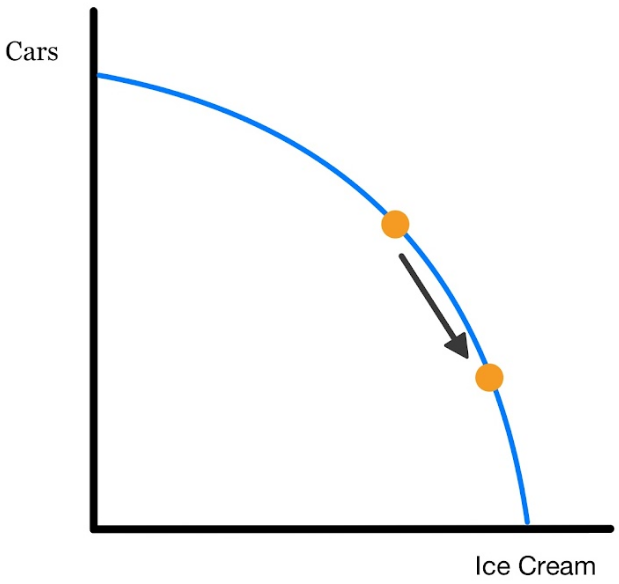 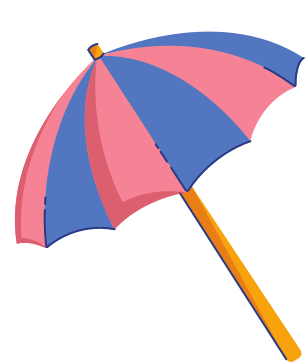 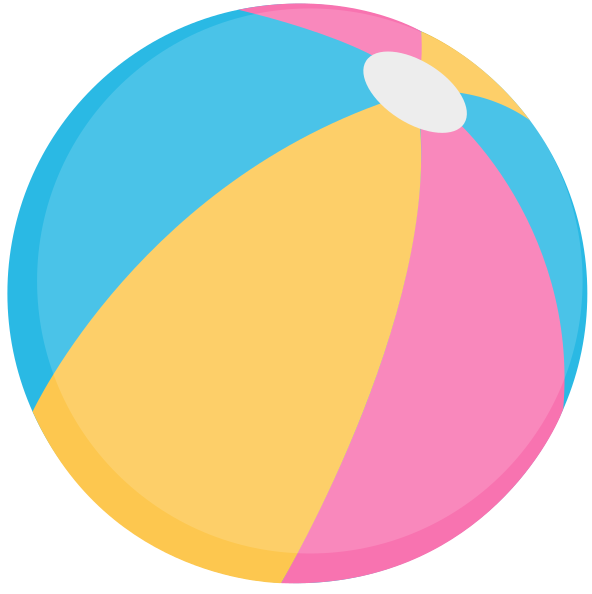 Copyright Bananaomics
PPC Practice
5. Dairy farms hit by a natural disaster
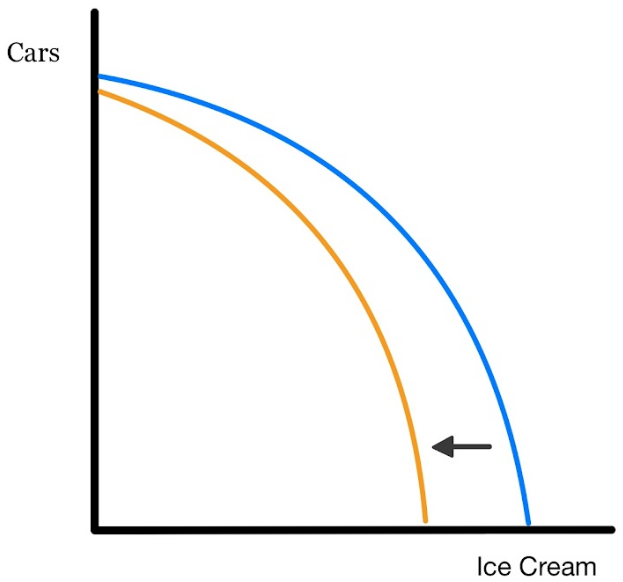 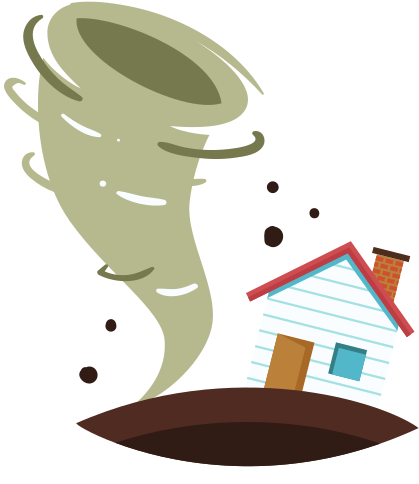 Copyright Bananaomics
Circular Flow
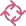 Copyright Bananaomics
Closed Circular Flow
Households
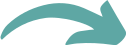 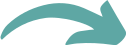 Goods and Services
Factors of Production
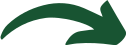 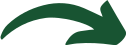 Payment for Goods and Services
Payment for FOP
Product  Market
Resource Market
Payment for Goods and Services
Payment for FOP
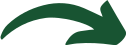 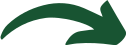 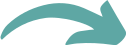 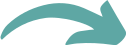 Goods and Services
Factors of Production
Copyright Bananaomics
Firms
Taxes
Imports
Savings
Open Circular Flow
Households
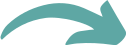 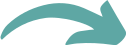 Goods and Services
Factors of Production
Foreign Countries
Financial Institutions
Government
Leakages - Money that flows out of an economy (Savings, Taxes, Imports)
Injections - Money that flows into an economy (Investments, Government Spending, Exports)
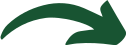 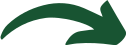 Government Spending
Exports
Investment
Payment for Goods and Services
Payment for FOP
Product  Market
Resource Market
OUTFLOW
Payment for Goods and Services
Payment for FOP
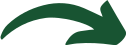 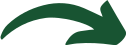 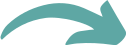 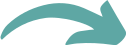 Goods and Services
Factors of Production
Firms
INFLOW
Copyright Bananaomics
Practice Question
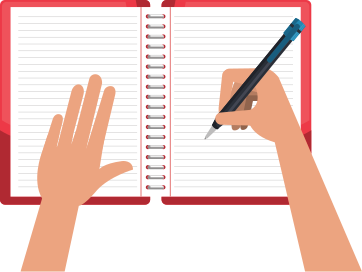 Copyright Bananaomics
Paper 1 Part A
N09/3/ECONO/SP1/ENG/TZ0/XX
Using at least one production possibility curve diagram, explain the concepts of scarcity, choice, opportunity cost and resource allocation.
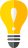 Copyright Bananaomics
Paper 1 Part A
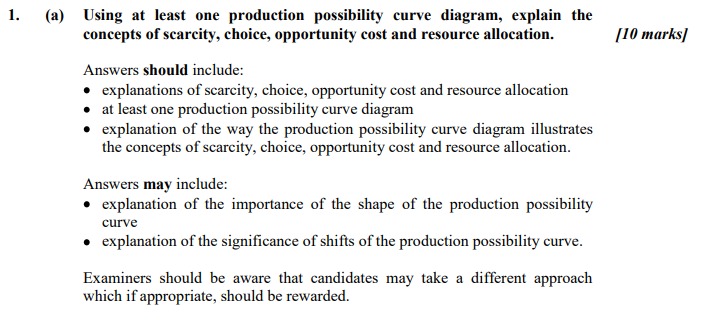 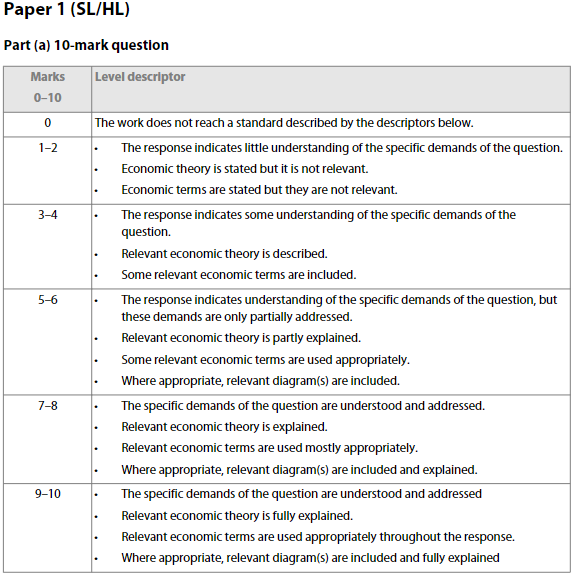 Copyright Bananaomics
Enjoying The Content?
Visit bananaomics.com to purchase package deals with discount prices!
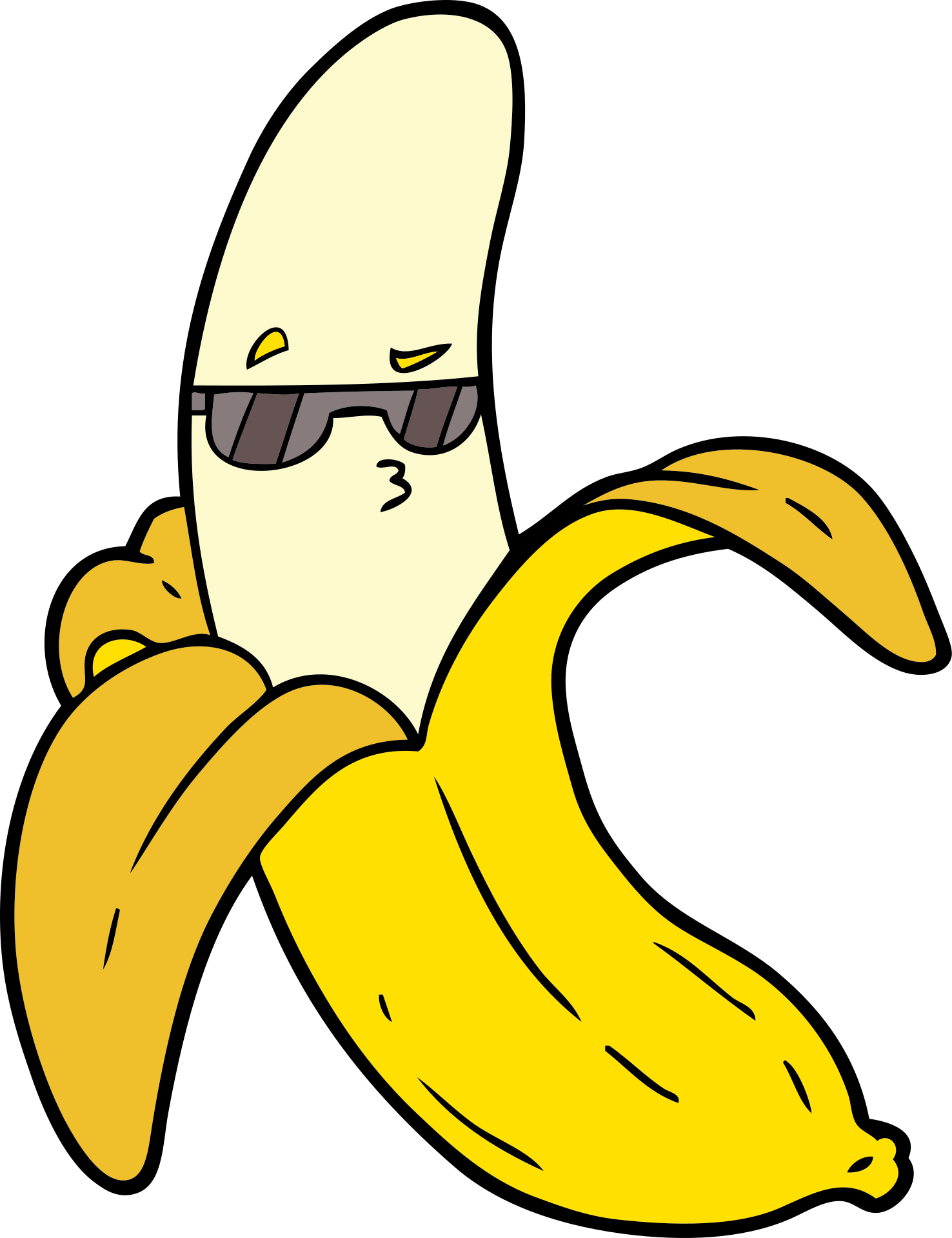 BANANAOMICS